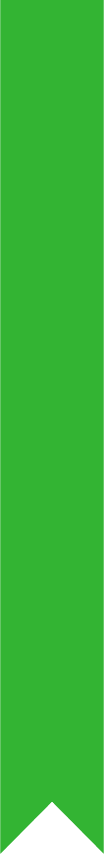 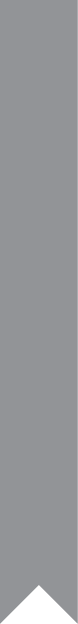 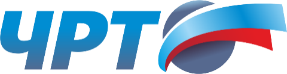 Литке Виталий Владимирович, 
директор ГБПОУ «Челябинский радиотехнический техникум»
Преимущества ДЭ по стандартам «Ворлдскиллс Россия» для выпускников, ПОО и предприятий
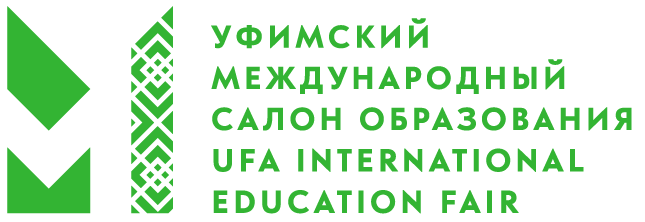 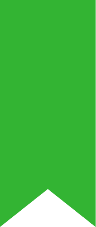 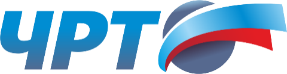 2
ГБПОУ «Челябинский радиотехнический техникум»
Специальности:

Обеспечение информационной безопасности автоматизированных систем;

Сетевое и системное администрирование;

Техническое обслуживание и ремонт радиоэлектронной техники (по отраслям);

Информационные системы и программирование
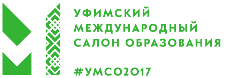 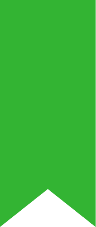 3
Компетенции ДЭ
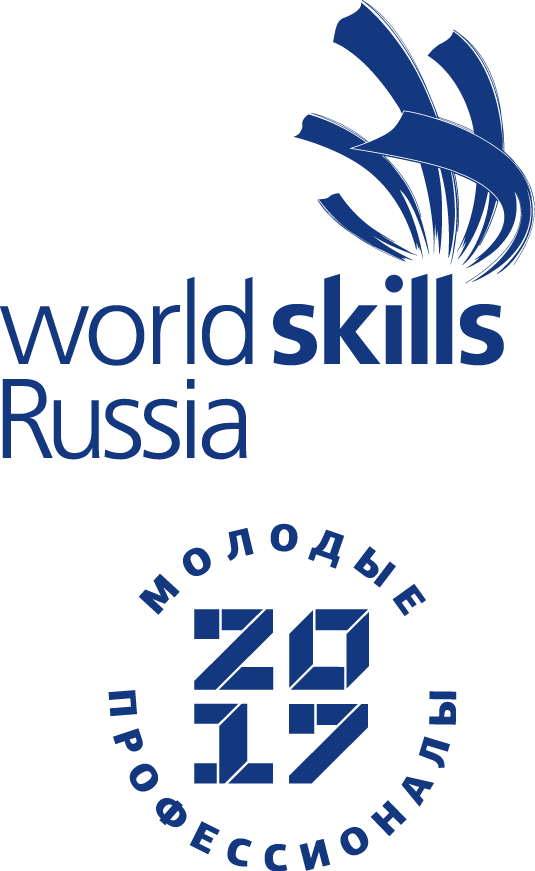 Сетевое и системное администрирование

Электроника
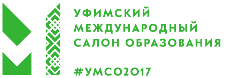 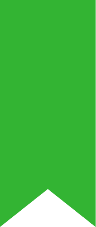 3
Подготовка к проведению ДЭ
Разработка и утверждение регламентирующих документов по проведению ДЭ по каждой компетенции (на основе нормативной документации);

Формирование рабочих групп по организации и проведению ДЭ;

Проведение аудита материально-технической базы  техникума на уровень соответствия инфраструктурным листам компетенций;

Мероприятия по доведению МТБ (в том числе расходные материалы) техникума до полного соответствия инфраструктурным листам;
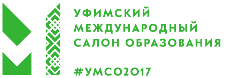 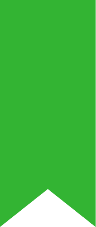 3
Подготовка к проведению ДЭ
Формирование состава экспертов для проведения ДЭ;

Обучение экспертов (в том числе из числа работодателей);

Регистрация участников и экспертов ДЭ (заполнение личных профилей) в системе eSim;

Проведение демонстрационного экзамена по стандартам Ворлдскиллс Россия (с соблюдением всех норм и требований, в том числе обеспечение online-трансляции);

Подведение итогов проведения ДЭ.
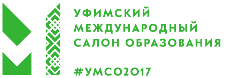 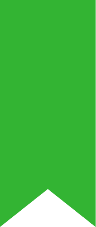 3
Преимущества для выпускника
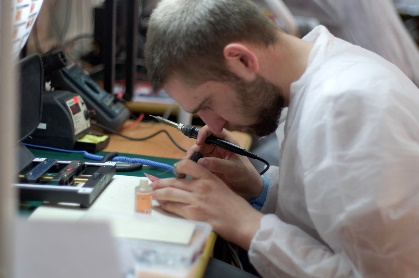 Получение SkillsPassport;

Повышение качества практической подготовки;

Объективная оценка полученных навыков и умений в соответствии с передовыми стандартами;

Увеличение вариантов профильного трудоустройства; 

Выстраивание траектории дальнейшего индивидуального профессионального развития.
….
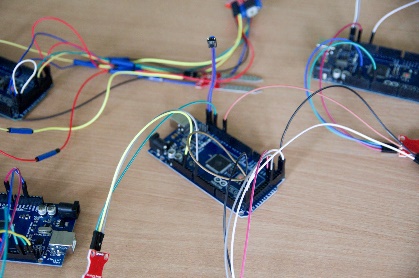 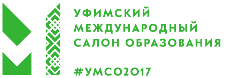 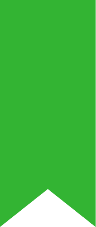 3
Преимущества для ПОО
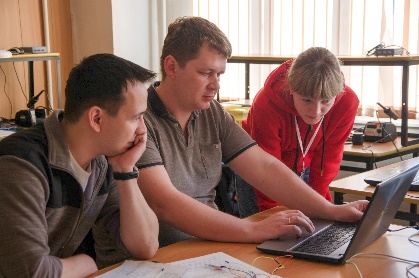 Повышение квалификации преподавательского состава;

Развитие и модернизация МТБ;

Обновление образовательных программ ПОО в соответствии с современными требованиями и передовыми стандартами;

Объективная и независимая оценка качества деятельности ПОО;

Повышение заинтересованности и укрепление сотрудничества со стороны профильных предприятий;
…
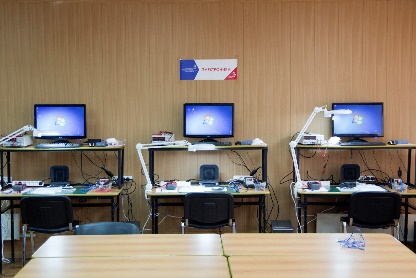 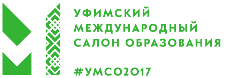 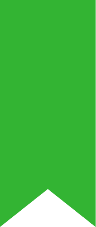 3
Преимущества для предприятий
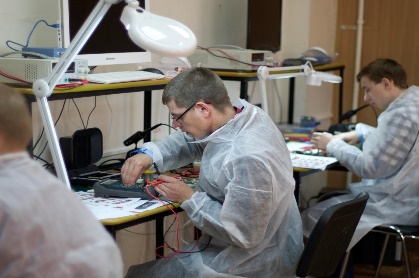 Соответствие качества подготовки выпускников требованиям профессии;

Наглядная и независимая оценка качества подготовки выпускников ПОО;

Снижение затрат на подбор и профессиональную адаптацию будущих специалистов;

Развитие сотрудничества с профильными ПОО;

….
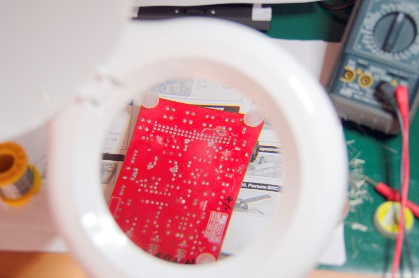 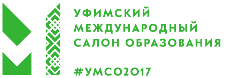 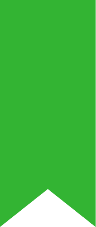 4
Результаты (электроника)
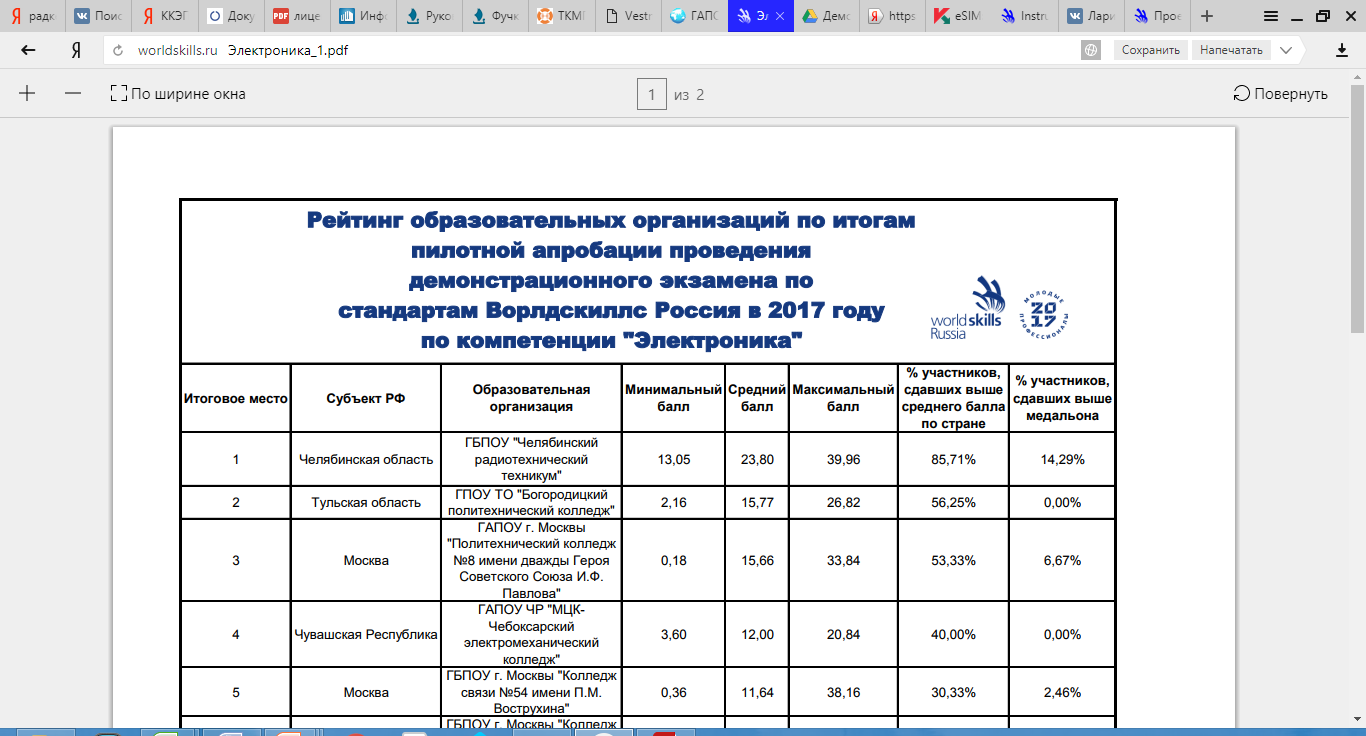 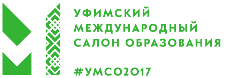 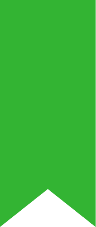 4
Результаты (сетевое и системное администрирование)
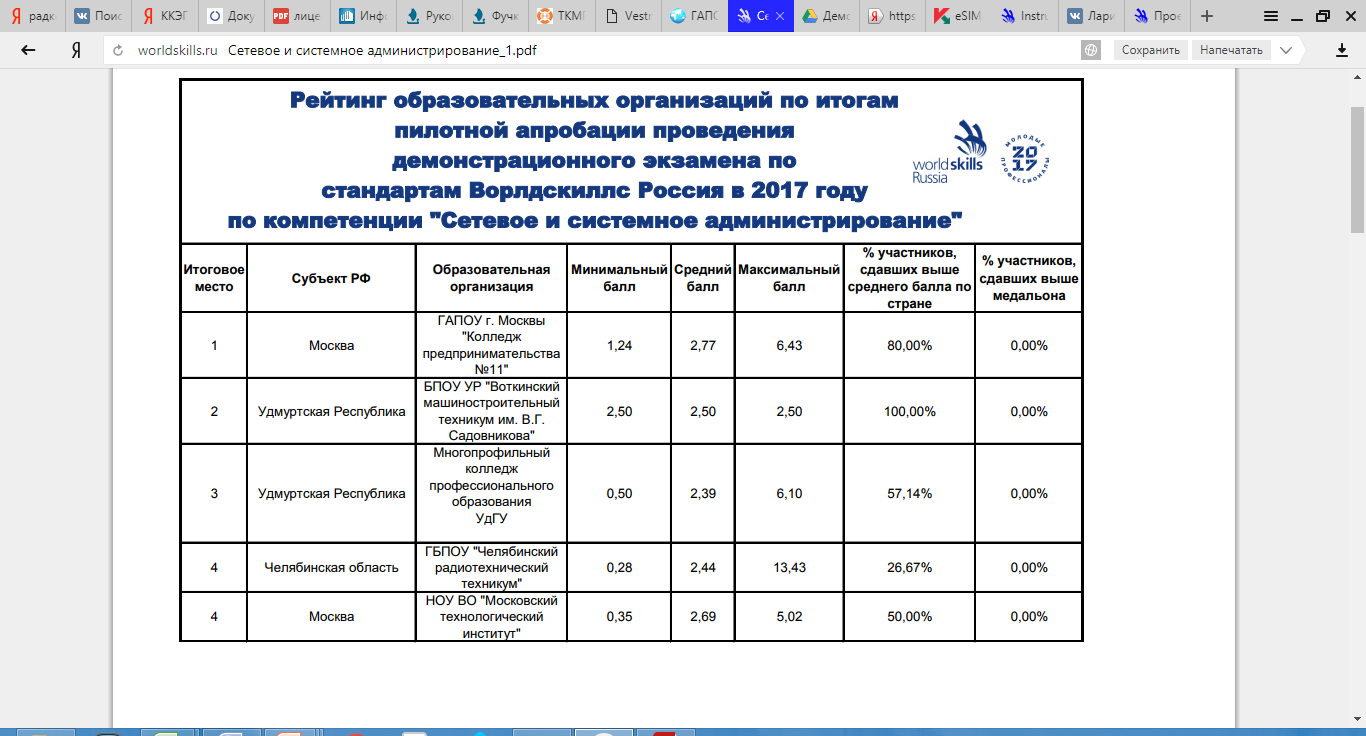 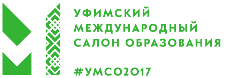 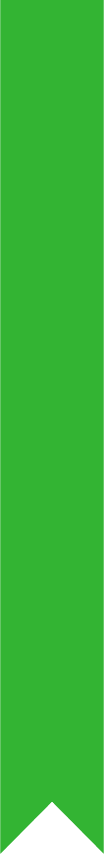 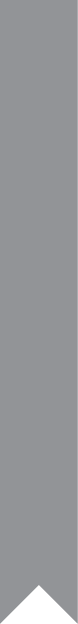 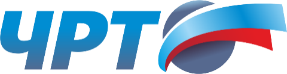 Литке Виталий Владимирович, 
директор ГБПОУ «Челябинский радиотехнический техникум»
Преимущества ДЭ по стандартам «Ворлдскиллс Россия» для выпускников, ПОО и предприятий
Вопросы?:	facebook.com/vitaly.litke	litkev@gmail.com
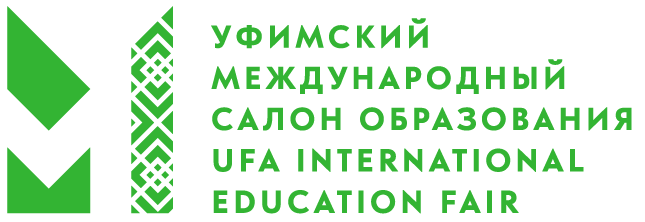